«ОБРАЗОВАТЕЛЬНЫЙ» КРЕДИТ
На какие цели предоставляется кредит
На оплату обучения по программам профессиональной переподготовки, включая МPА, 
со специализацией «Управление в здравоохранении»,  
программам высшего профессионального образования 
в  Московском городском университете управления
 Правительства Москвы
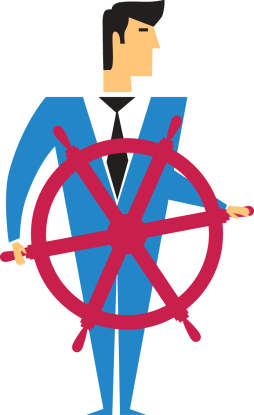 Образование стало доступнее
Кредит - это просто
Новые решения уже сегодня
Новым возможностям - Да!
Образование – это инвестиции в настоящее и будущее. 
Эти инвестиции не только быстро окупаются, но и приносят доход в течение всей жизни.
Кредит на оплату обучения Сбербанка России ОАО позволит получить образование и стать конкурентноспособным специалистом 
на рынке труда!
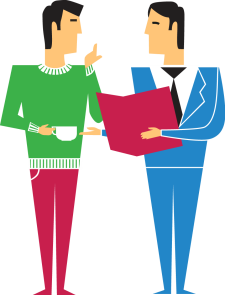